Electrical Board Missouri Illinois

Leading the Way to a Sustainable Energy Future

August 23, 2024
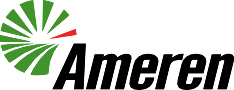 Low Carbon Technologies
Discussion Points
Net Zero in Power Generation
Low Carbon in the Industrial Sector
What Might Net Zero 2050 look like?
2
Low Carbon Technologies
Net Zero for Ameren
3
Source:  https://www.epri.com/research/products/000000003002029428
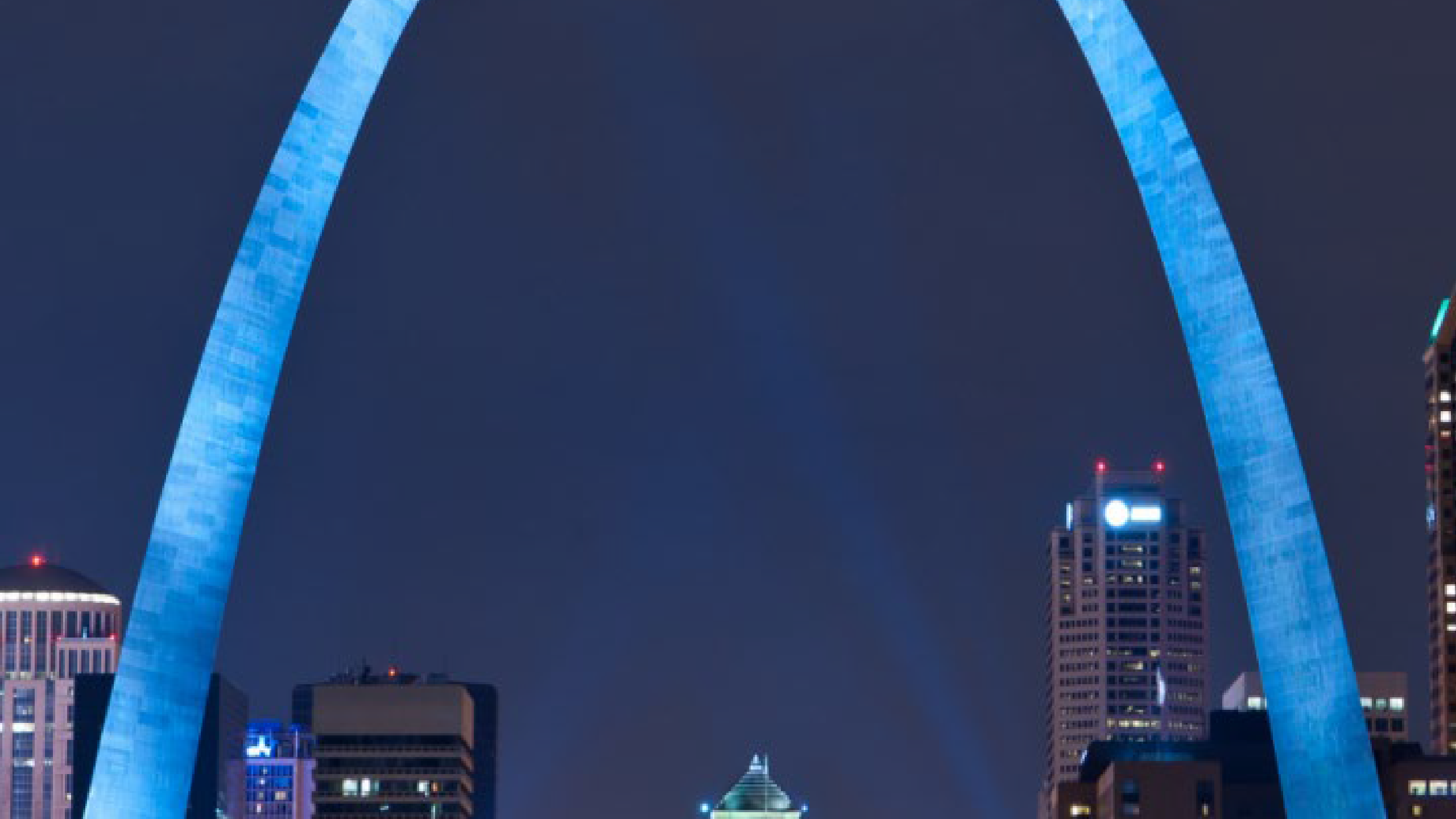 Greater St Louis and	Illinois Regional Clean	Hydrogen Hub Industrial	Cluster
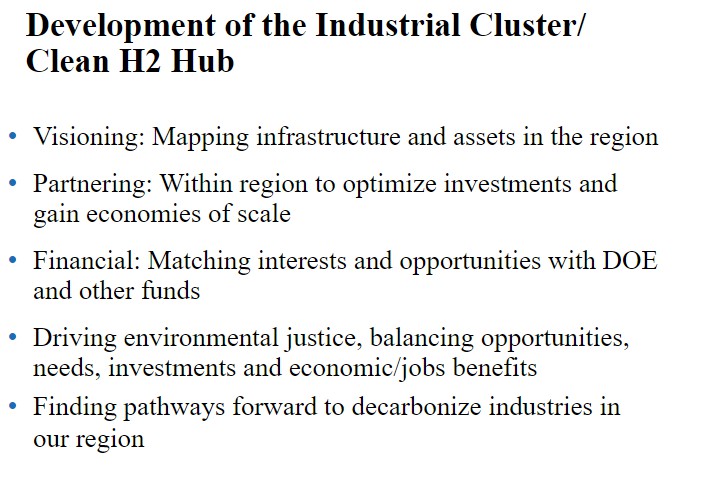 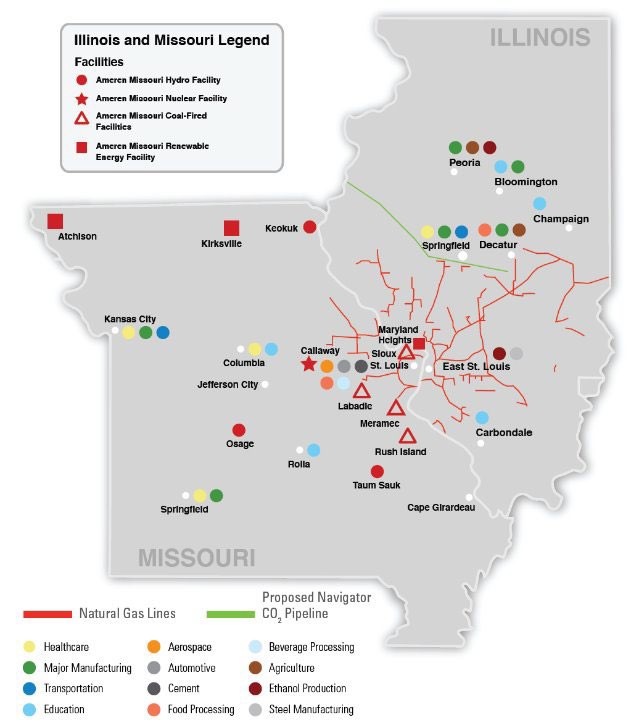 Ameren
Economic Development Session
St. Louis, Missouri
Low Carbon, Renewable Fuels
Decarbonizing other industries
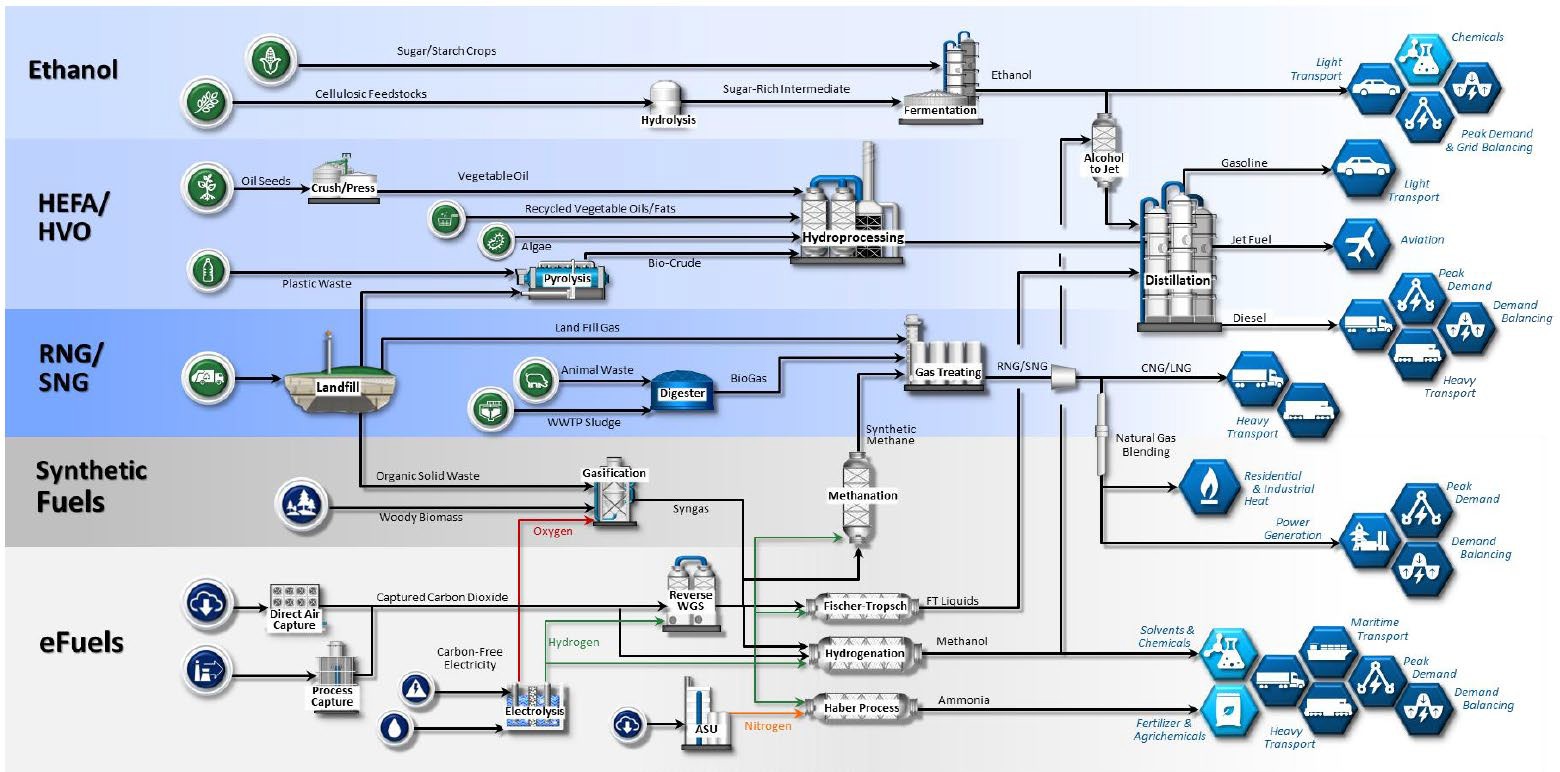 5
What could a Net Zero 2050 look like?
The Missouri Industrial Ecosystem
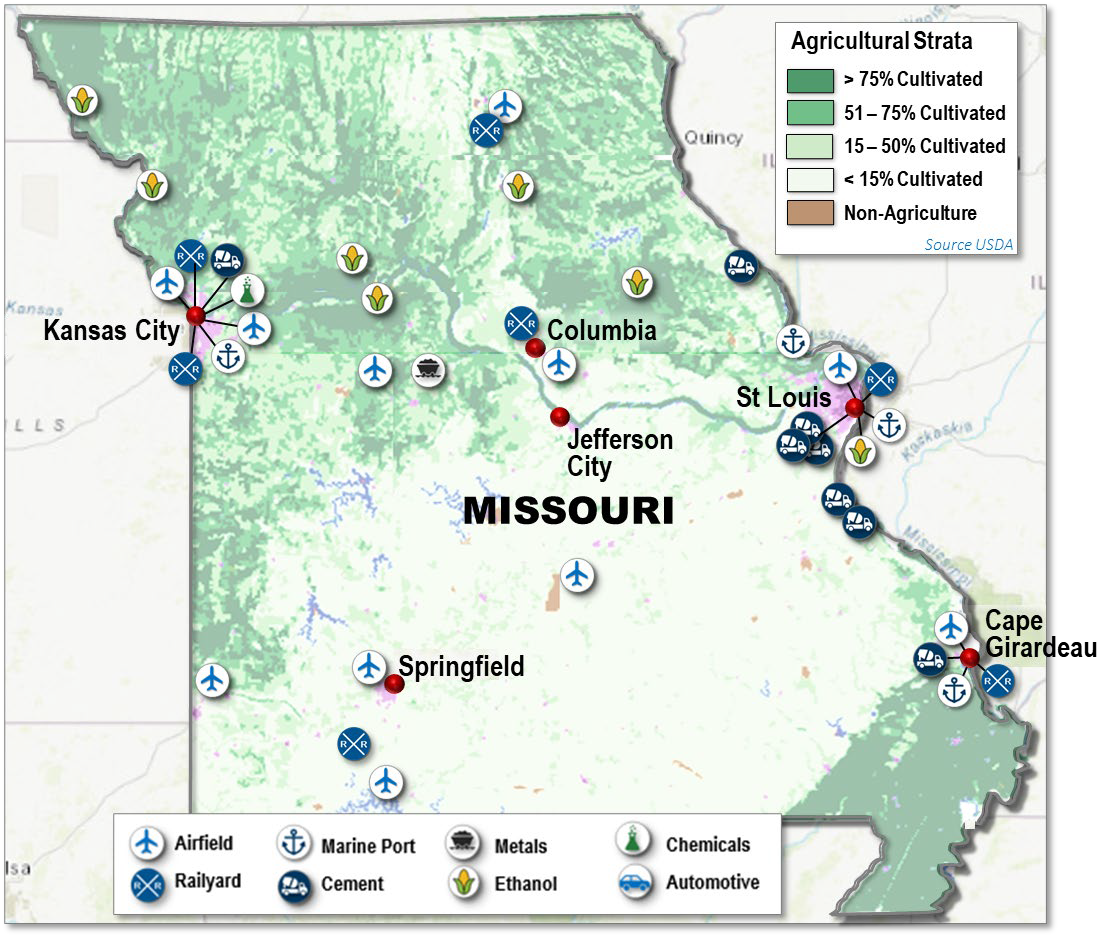 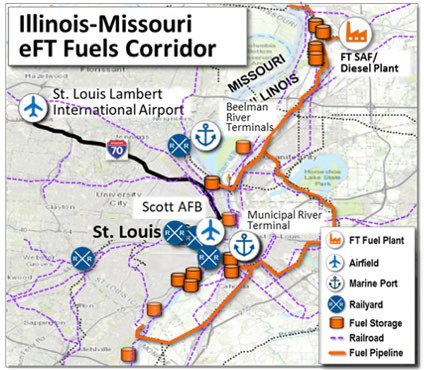 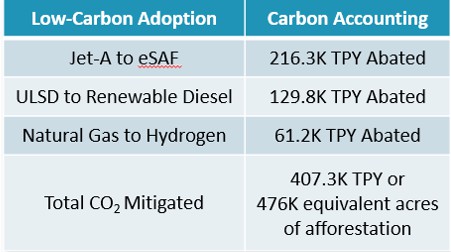 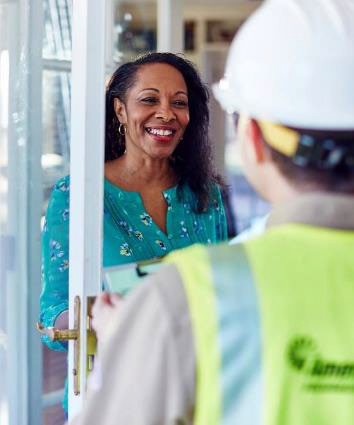 Questions
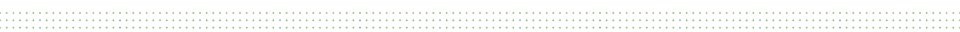 7